AP Microeconomics Bootcamp
Market Structures & Labor Markets
Presented by Amanda StiglbauerBlythewood High SchoolBlythewood, SCFebruary 22, 2022
astiglbauer@richland2.org
Objectives
I can differentiate the characteristics of perfectly and imperfectly competitive market structures. 
I can evaluate monopoly power during the COVID-19 pandemic.
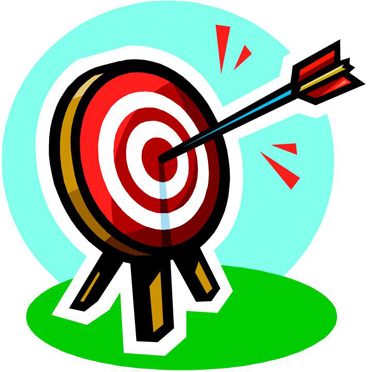 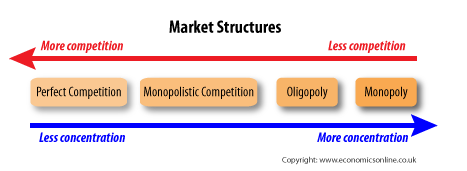 Characteristics of Perfect Competition
Many sellers— “price takers”
Price taken from market
Sell all they supply at market price
Buyers/sellers too small to have impact
No incentive to lower price
identical product
Free entry and exit
Zero economic profits (long run)**
Same as earning a normal profit 
(return equivalent to opportunity cost of their time)
Still may earn ACCOUNTING profit
Examples
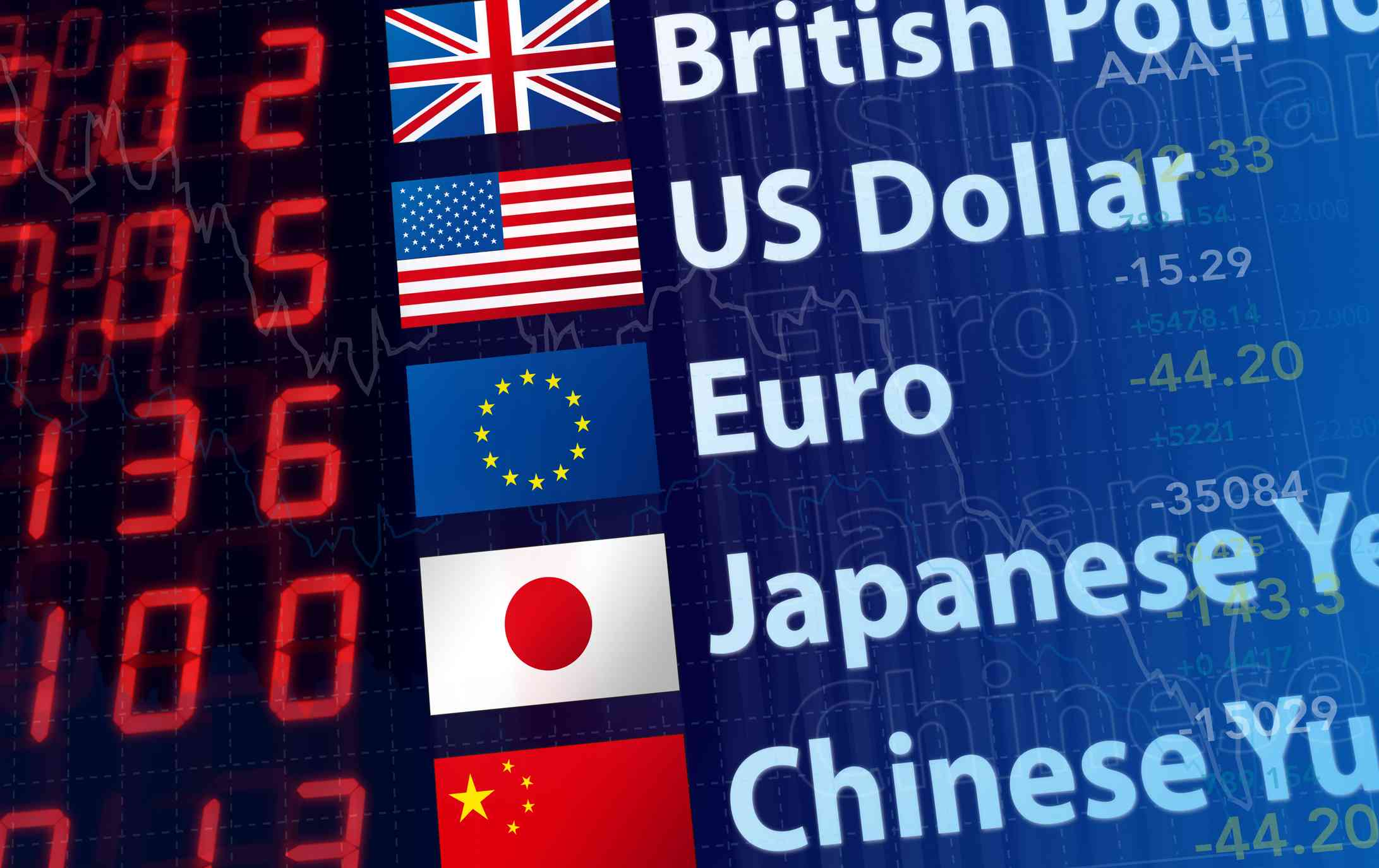 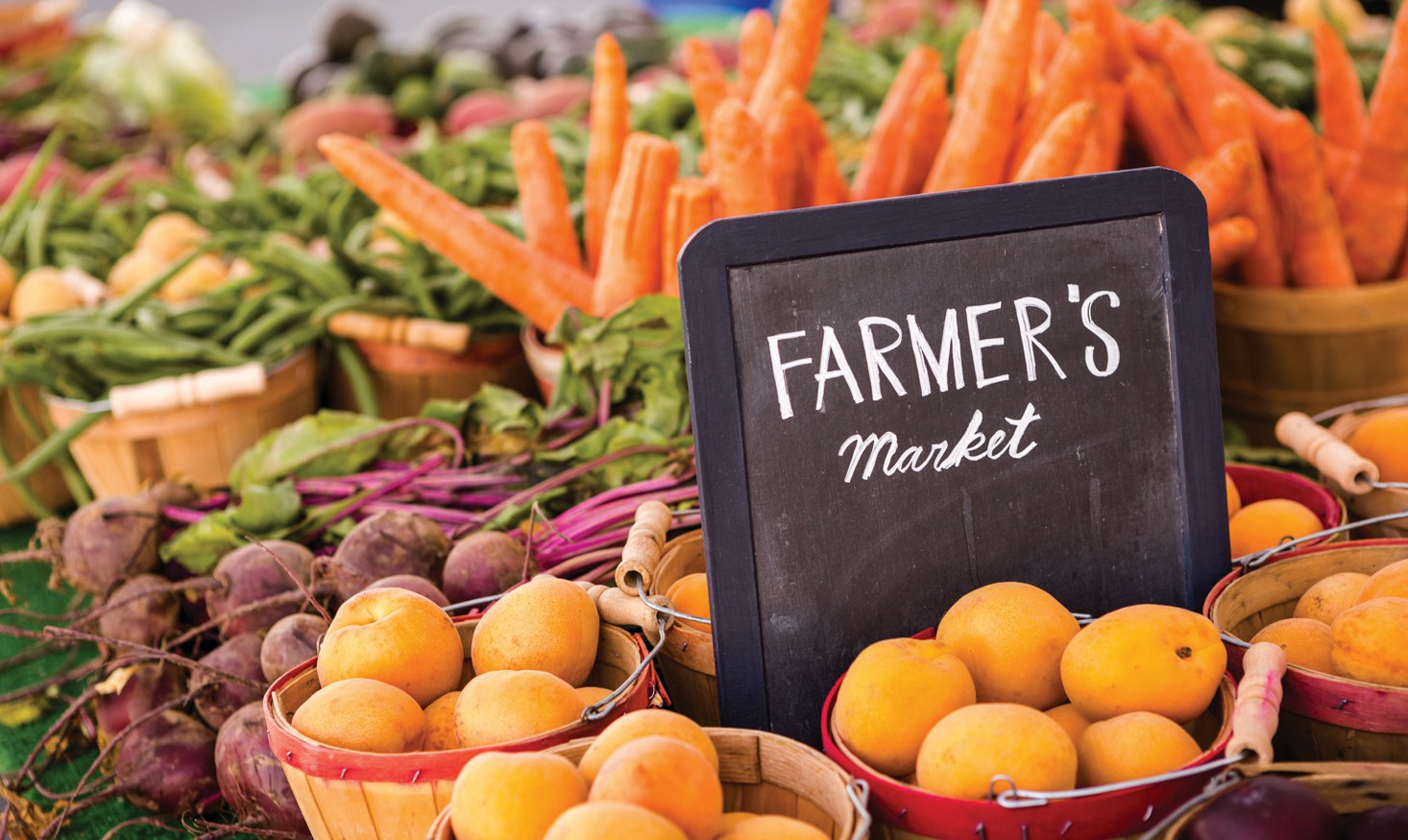 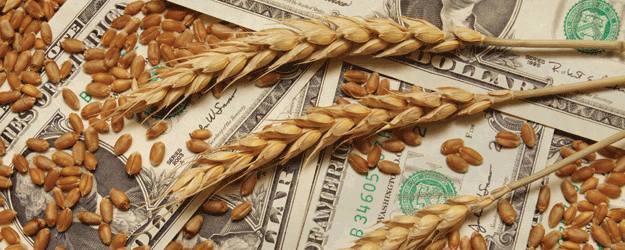 Monopoly
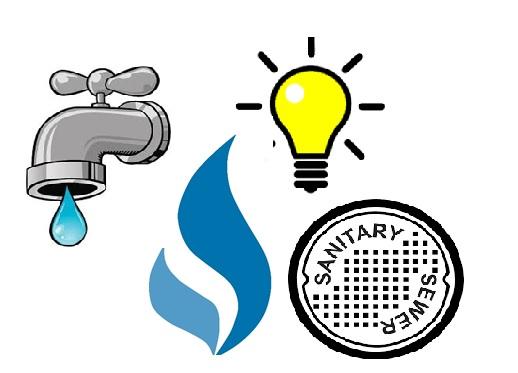 Pure Monopolies
Single Seller
No close substitutes
“Price Maker”
Blocked Entry
Examples:
De Beers diamonds
Professional sports teams
Utilities
Cable
Taxis*
lottery
Patents on prescriptions 
Small, isolated communities
Natural monopolies – downward sloping ATC (economies of scale)
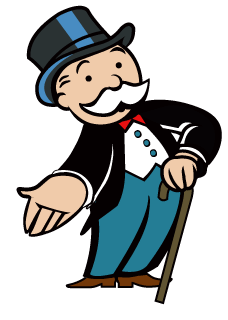 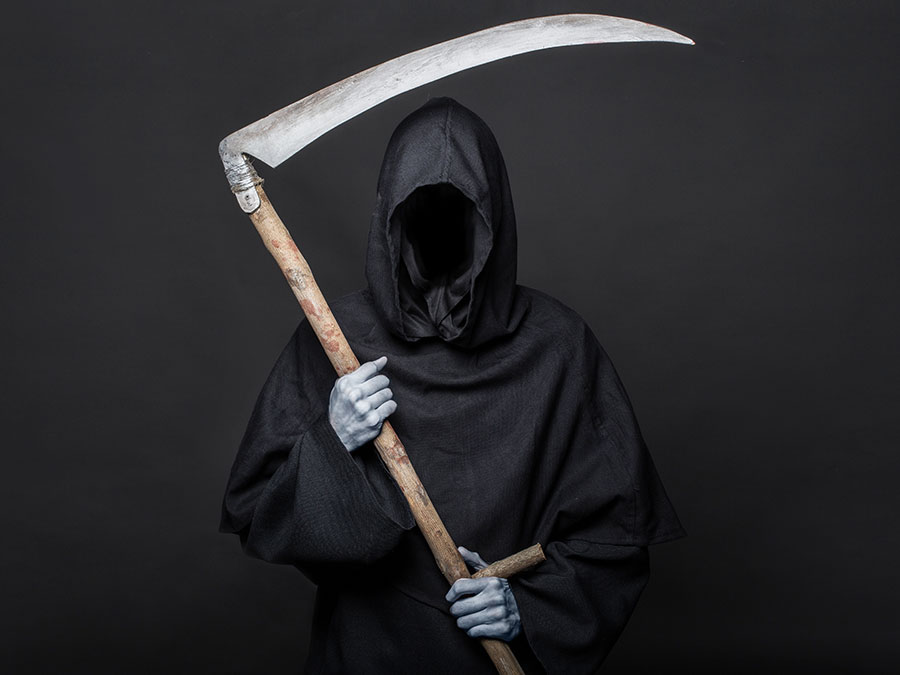 RIP MR.DARP
October 30 - Today
Monopolist’s MR<D
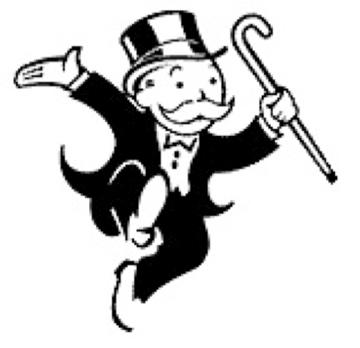 Because monopolist must set a lower price to obtain greater sales, marginal revenue is less than price for every level of output except the first.
Lower price applies to all units sold.
Think about it this way: MR decreases for all units sold previously because you must charge same price for all.
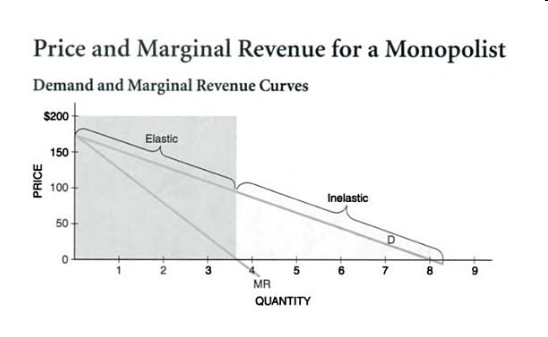 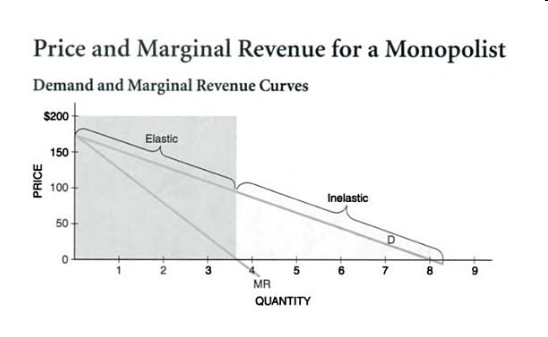 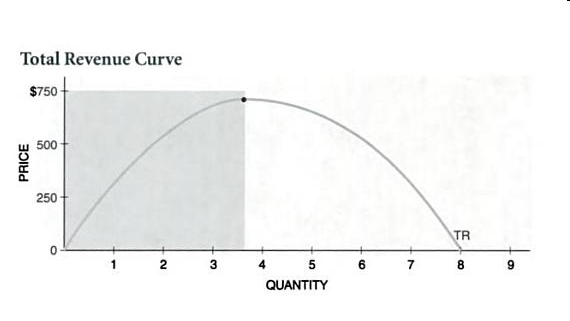 Graphing Monopoly
Ways to Deal With Monopolies
Do Nothing
Break Up Using Anti-Trust Regulation
Publically own 
Price Regulation
Price ceiling
Socially optimal price/fair return price
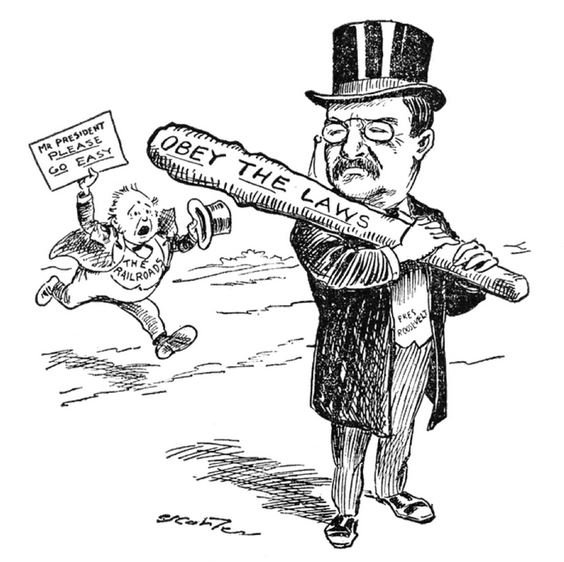 Price Discriminating Monopolists
A monopolist who charges different prices to different buyers. 
Why would a monopolist do this? To increase profit!  
Legal examples:
Airlines
Movie theaters
Cell phone companies
Golf courses
Hotels
Textbook companies
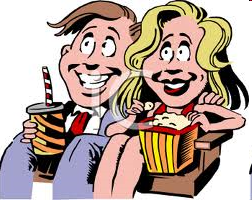 Monopoly Articles Related to COVID-19
Instructions: 
Odd break out rooms - Read and consider the discussion questions for “Here’s How Covid-19 Is Boosting Monopolization and Market Power”
Even break out rooms - Read and consider the discussion questions for “Price Discrimination - Remdesivir”
Share key takeaways with your breakout group, beginning with the person wearing the brightest color shirt.
Person with LIGHTEST color shirt- share out for group on collaboration board.
Additional Resources for Monopoly
Market Structure Simulation – Mr. Clifford
Monopoly Overview – MR University
Price Discrimination – MR University 
Monopoly and Imperfect Competition – Crash Course
AP Micro – Monopoly Lesson Plan - EconEdLink
MonopolisticCompetition
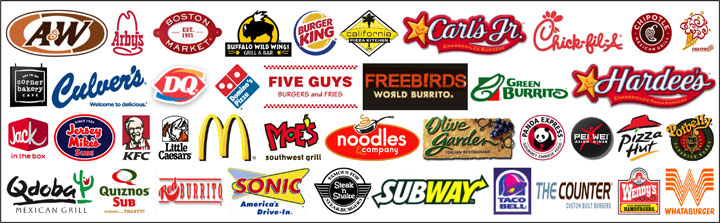 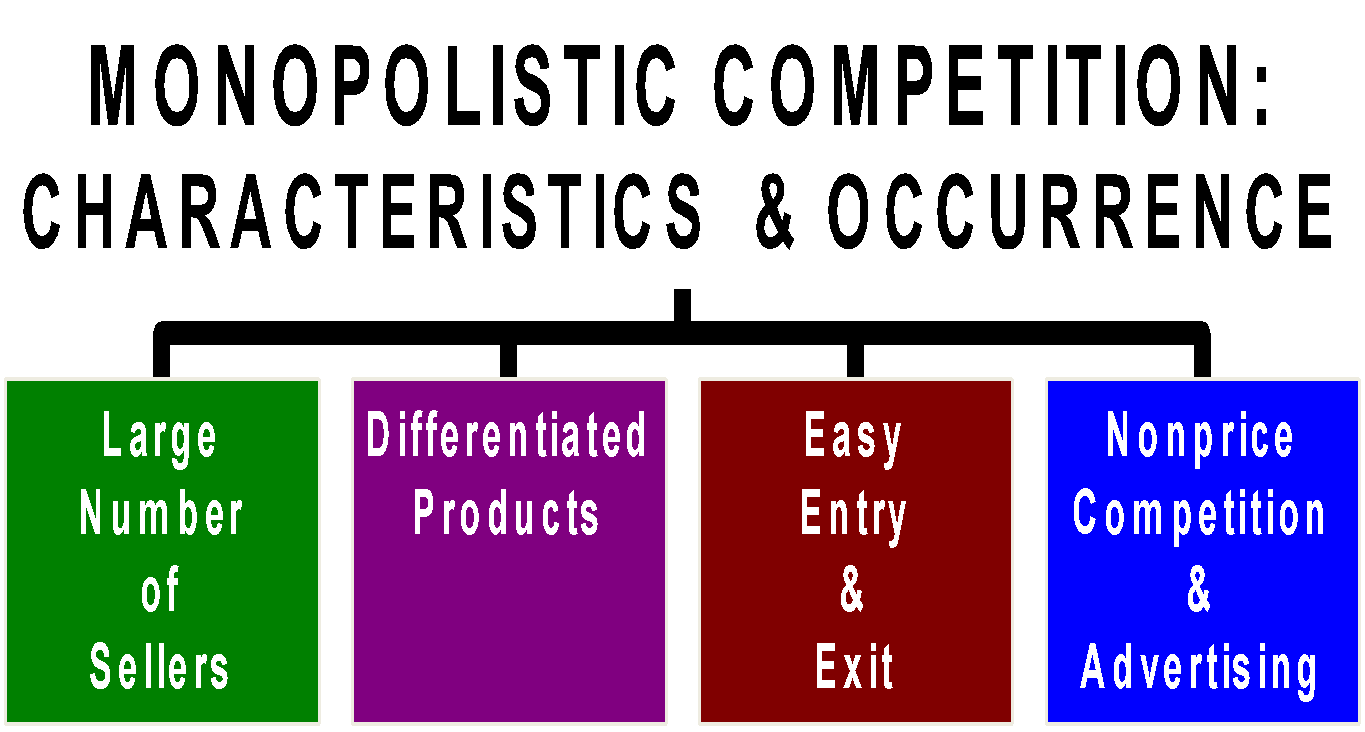 Monopolistic Competition
Activities to Introduce Oligopoly
Play Tic-Tac-Toe with a partner
Play Connect 4
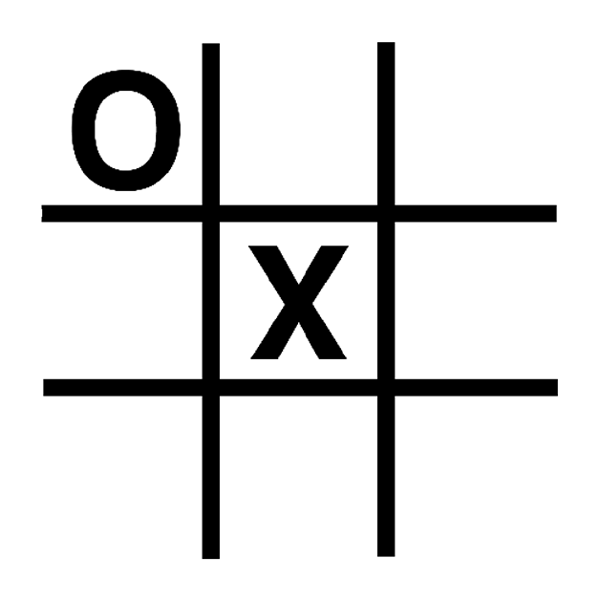 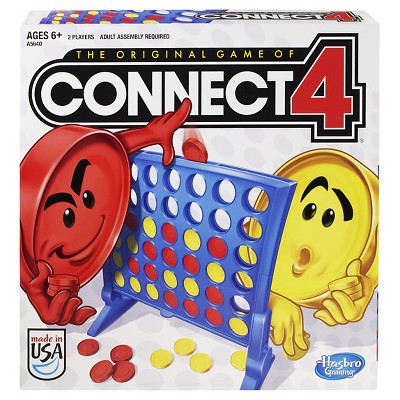 Oligopoly
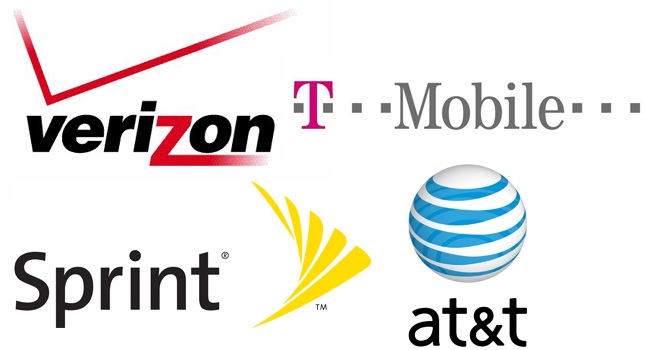 Oligopoly
Interdependent behavior – profits depend on others
Businesses are best off when they collude (make an agreement about price/quantity)
Cartel: group of firms acting in unison to produce a monopoly outcome
Game theory: Study of how people act in strategic situations. “Do unto others BEFORE they do to you”
Prisoner’s Dilemma: Game between two prisoners that illustrates why cooperation is difficult to maintain, even when mutually beneficial.
Dominant Strategy: best for a player, no matter what the other does BUT STILL MUST CONSIDER WHAT OTHER PLAYER IS DOING TO DETERMINE YOUR DOMINANT STRATEGY
Drawing!
What’s your favorite monopolistically competitive firm? Draw its logo!
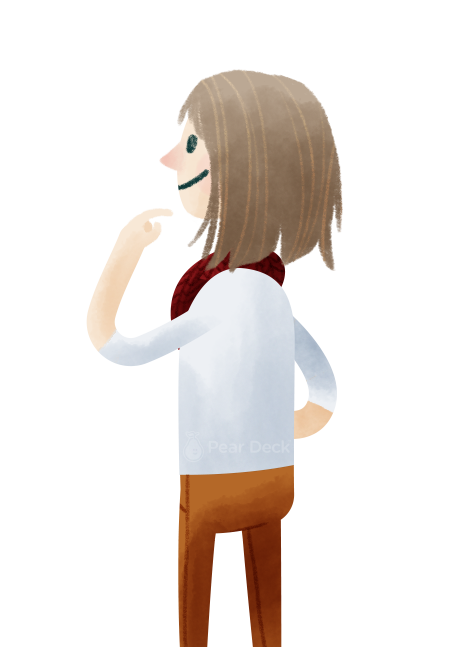 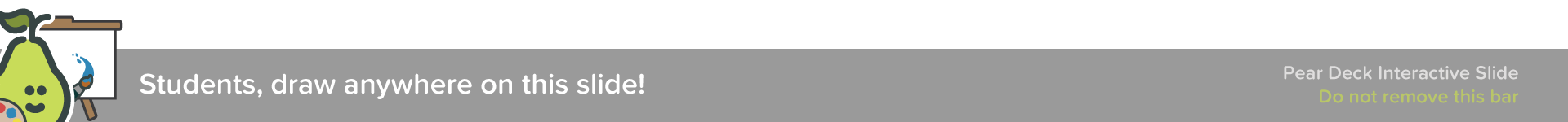 [Speaker Notes: Drawing Conclusions
Being able to draw a conclusion after hearing new information is an important skill. Ask students to articulate the conclusions they are drawing from the new information. Show the responses anonymously on the projector screen to see if students came to different conclusions, then discuss.

🍐 This is a Pear Deck Drawing Slide 
🍐 To edit the type of question, go back to the "Ask Students a Question" in the Pear Deck sidebar.]
03
Cartels & Competition
FTE Activity
[Speaker Notes: https://docs.google.com/spreadsheets/d/1Cpb0_i6o3Gd1dFZM21WpteZ8NZt5ga6DSXBLzYO5WT0/edit?usp=sharing]
Come up with a Team Name
Choose a Captain that will submit your production decisions
Meet Your Team
4 minutes
3. Choose an 
accountant to screen 
share the balance sheet.

 4.  Practice the screen share

5. Enter team member 
names on balance 
sheet
[Speaker Notes: Send students to 6 breakout rooms.
Post this link in the zoom chat so students can access and make a copy of the Balance Sheet: https://docs.google.com/spreadsheets/d/1I6X4qiEwt5swLeYt6-pd_ijo04d66IWF1AK-mgr8vIQ/edit?usp=sharing]
Welcome Back
Team Captains: Submit your team name and captain on your mobile device in this format:

Team 1: Invisible Hands
Team 1 Captain: Sammy

 (Team number is your breakout room number)
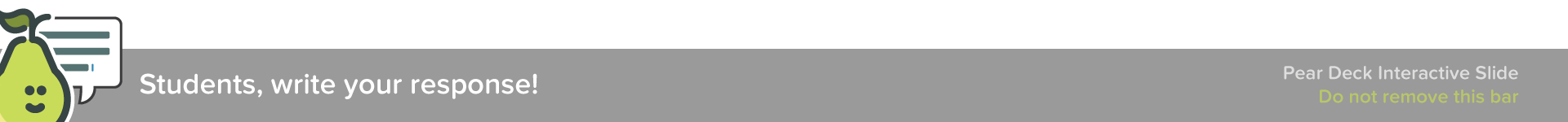 [Speaker Notes: 🍐 This is a Pear Deck Text Slide 
🍐 To edit the type of question, go back to the "Ask Students a Question" in the Pear Deck sidebar.
Record the students’ team numbers and names so you can keep score (preferably on a spreadsheet that you can share at the end).]
The Producers…
6 companies…

Do 98% of the business in this industry.
The Incentive
Your goal:  make as much profit as possible
Prizes for ALL companies that earn MORE than $200 profit!
$1 Stiglbuck per person
Additional prize for company that earns the MOST profit!
$5 Stiglbucks per person
Directions
The interaction of market demand and market supply will determine the market-clearing price, the price at which the units you produce will sell.
In each round, a forecast of market demand will be displayed.  Remember that this is only a forecast, and actual demand may vary from the forecast somewhat.
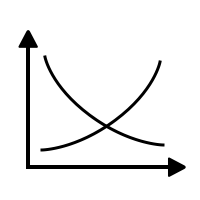 Demand Forecast
[Speaker Notes: Does this follow the law of demand? (Yes.  At higher prices, QD is less and vice versa.)]
Directions
You will have to make your own forecast, or prediction, of market supply.  You will know how many units your own company will produce, but the TOTAL market supply will include not only your own production, but also that of the other companies in the class.
Example
If you produce 1 unit and so do all the other companies, the total supply will be 6 units.  
According to the demand forecast, what will the market price be?  Drag your dot...
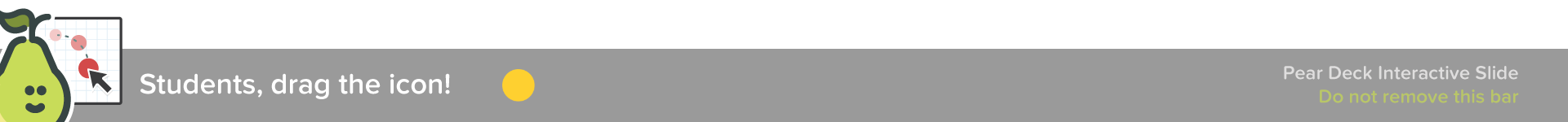 [Speaker Notes: 🍐 This is a Pear Deck Draggable™ Slide. 
🍐  To edit the type of question, go back to the "Ask Students a Question" in the Pear Deck sidebar.
Answer:  $125]
Example (continued)
Your decision must also take into account your production cost.
Suppose your cost is $25 per unit and you sell that unit for $125:
					 $125   total revenue
					- $25    total cost
					 $100    profit
Now you try...
Suppose your company produces 3 units, total market supply is 19 units, and your production cost is $25 per unit.
Cost of production x #units produced = Total cost of production.
Units sold x price = Total Revenue
Total Revenue - Total cost = profit or loss
Enter profit/loss number on your mobile device.
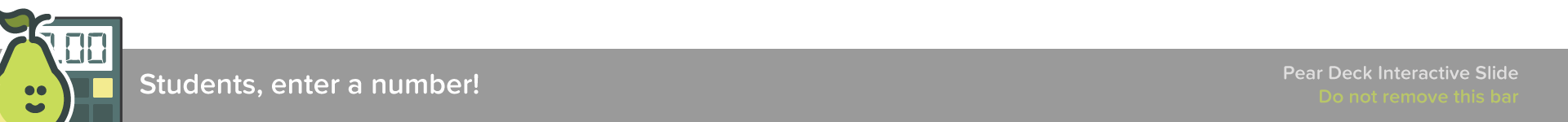 [Speaker Notes: 🍐 This is a Pear Deck Number Slide 
🍐 To edit the type of question, go back to the "Ask Students a Question" in the Pear Deck sidebar.
Display student answer results.  Discuss correct answer.
Answer $150
TR: 3x75=225
TC: 3x25=75
Profit: 225-75 = $150
OR Calculate per unit profit and multiply by units produced: 75-25 = 50… 50x3 = 150]
Production Decision Worksheet
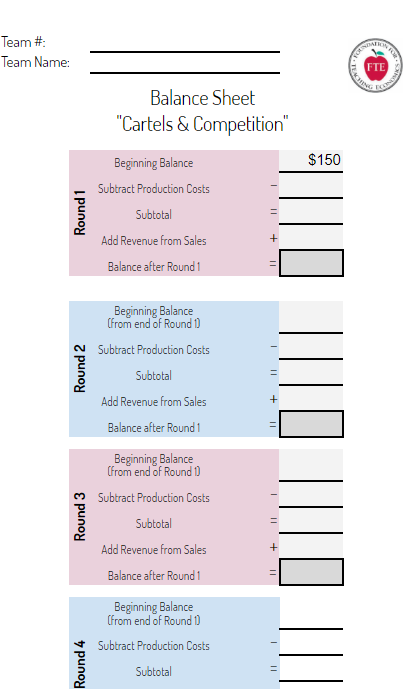 Open the Balance Sheet using the link shared in the Zoom chat.
Make a copy for yourself so you can edit.
[Speaker Notes: Share this link in Zoom chat.  Students: Make your own copy to edit.  One team member will screen share and edit the official balance sheet for the team.
https://docs.google.com/spreadsheets/d/1Cpb0_i6o3Gd1dFZM21WpteZ8NZt5ga6DSXBLzYO5WT0/edit?usp=sharing]
Production Decision Worksheet
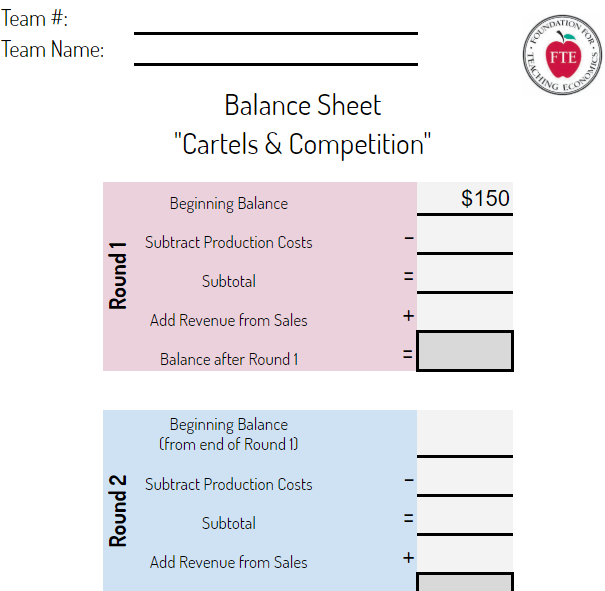 Open the Balance Sheet using the link shared in the Zoom chat.
Make a copy for yourself so you can edit.
[Speaker Notes: Share this link in Zoom chat.  Students: Make your own copy to edit.  One team member will screen share and edit the official balance sheet for the team.
https://docs.google.com/spreadsheets/d/1Cpb0_i6o3Gd1dFZM21WpteZ8NZt5ga6DSXBLzYO5WT0/edit?usp=sharing]
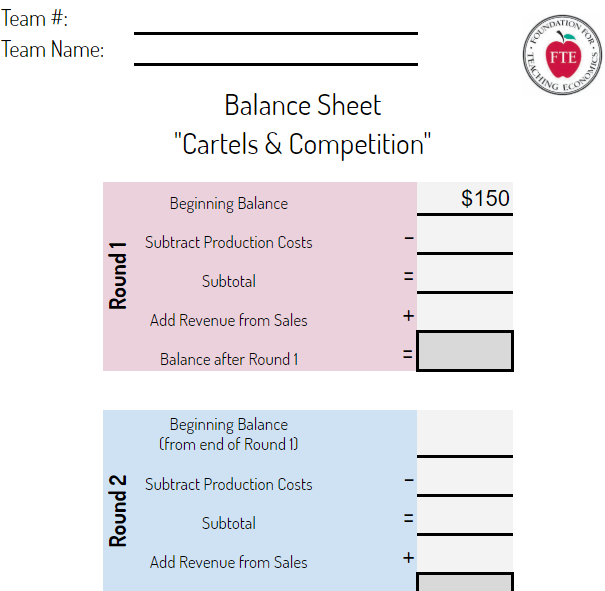 Production Decision Worksheet
Notice Balance is $150 to start.
What must your balance be at the end to have $200 profit?
Enter number on your mobile device.
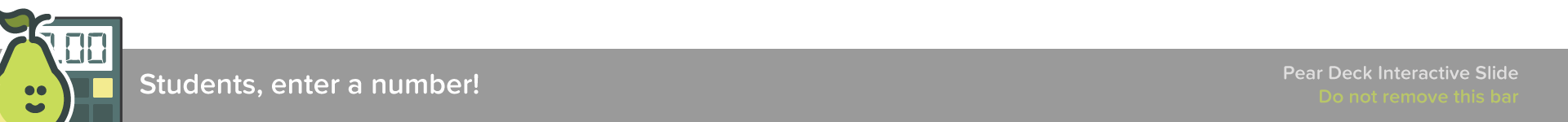 [Speaker Notes: 🍐 This is a Pear Deck Number Slide 
🍐 To edit the type of question, go back to the "Ask Students a Question" in the Pear Deck sidebar.]
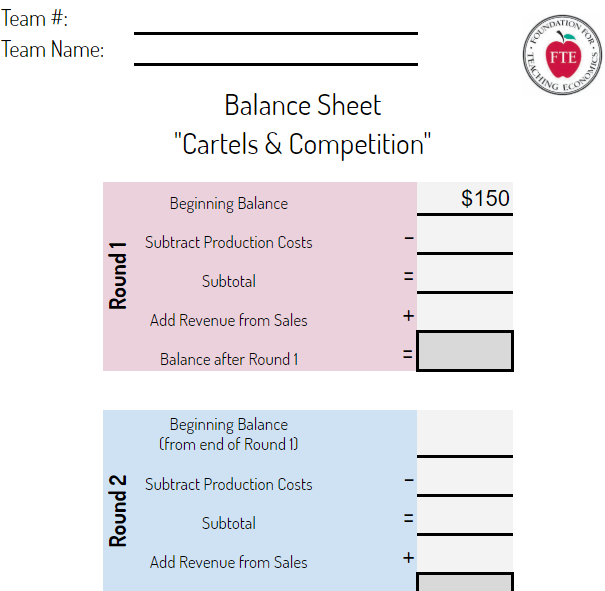 Production Costs
You must pay your production costs up front (from your balance).
Production costs for all rounds will be $30.
What is the most any team could produce in round 1?
Enter number on your mobile device.
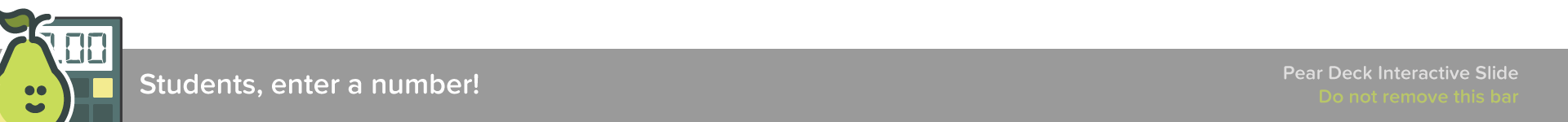 [Speaker Notes: 🍐 This is a Pear Deck Number Slide 
🍐 To edit the type of question, go back to the "Ask Students a Question" in the Pear Deck sidebar.
Correct answer:  5 ($30 x 5 = $150)]
Breakout Rooms: 
About 4 minutes
Round 1
Make your production decisions.
Team captains submit to me by Pear Deck.
“Team 1: # Produced”
Return to the main room after you have submitted your production decision.
Use the Zoom “ask for help” button if you have a question.
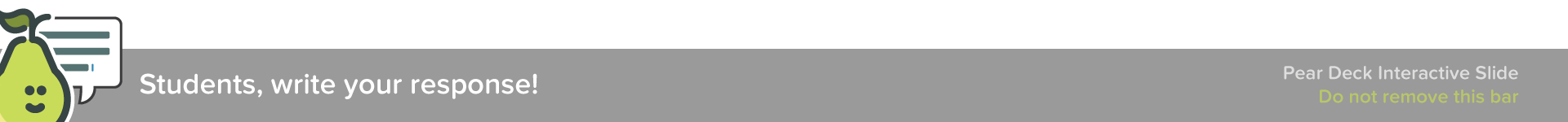 [Speaker Notes: 🍐 This is a Pear Deck Text Slide 
🍐 To edit the type of question, go back to the "Ask Students a Question" in the Pear Deck sidebar.]
Round 1 Results
Market supply is…..

So price is….
[Speaker Notes: Announce production decisions (anonymously), total market supply and price.
Use the animate tool in Zoom if you want to circle the price.]
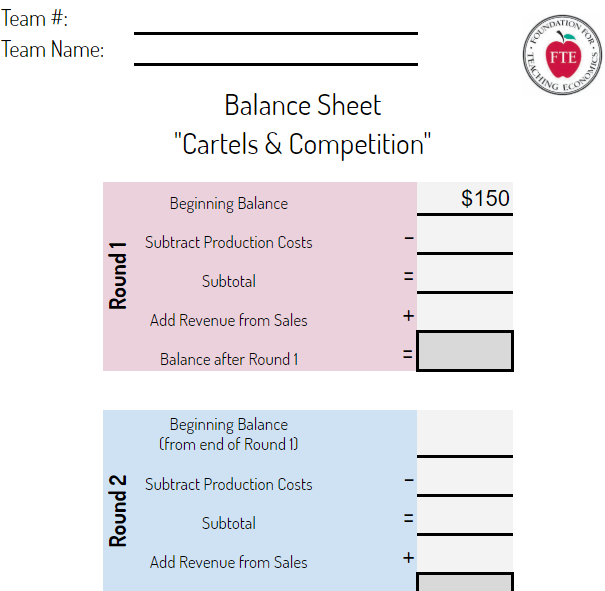 Round 1 Results
When you return to breakout rooms.
Calculate your revenue from Round 1 sales. (price x # produced)
Calculate your new balance going into Round 2.
Questions?
[Speaker Notes: Explain how to calculate revenue and new balance.
Ask if there are any questions then dismiss to breakout rooms for Round 2.]
Breakout Rooms: 
About 4 minutes
Round 2
Calculate your revenue from Round 1 sales. (price x # produced)
Calculate your new balance going into Round 2.
Make production decision for Round 2.
Team captains submit by Pear Deck.
“Team 1: # Produced”
Return to the main room after you have submitted your production decision.
Use the Zoom “ask for help” button if you have a question.
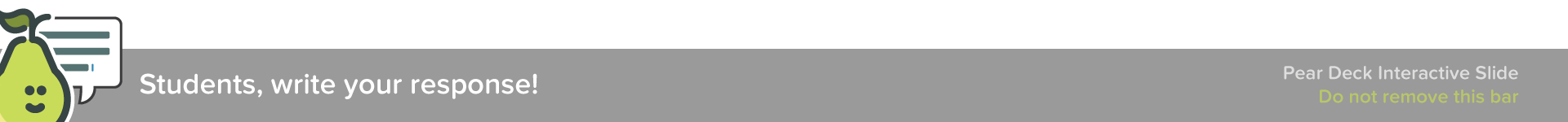 [Speaker Notes: 🍐 This is a Pear Deck Text Slide 
🍐 To edit the type of question, go back to the "Ask Students a Question" in the Pear Deck sidebar.
Dismiss to break-out rooms.
End breakout rooms when all production decisions have been submitted.  
Use broadcast messages or pop into rooms as needed to move students along.]
Round 2 Results
Market supply is…..

So price is….

Update Balance Sheet back in break-out rooms
[Speaker Notes: End Breakout room.
Announce production decisions (anonymously), total market supply and price.
Explain how to calculate revenue and new balance.
Ask if there are any questions then dismiss to breakout rooms for Round 2.]
Round 3
Update Balance Sheet.
Discuss production decision for Round 3.
[Speaker Notes: Dismiss to break-out rooms]
Round 3
Exciting News!
Trade Convention for Industry Executives.
Each company can send 1 person (does not have to be team captain)
Round 3 production decisions will not be made until they return.
To attend: Leave the breakout room and return to the main room.
[Speaker Notes: Display this slide after students have returned to the breakout rooms.  
Broadcast a message to the breakout rooms to see slides for exciting announcement.
Use additional messages or pop into rooms to encourage reps to quickly attend the conference (leave breakout and return to main room).
Listen in on the meeting in the main room so you know when to send them back to their break-out rooms.]
Round 3
Executives Returning….
Make production decision for Round 3.
Team captains submit by Pear Deck.
“Team 1: # Produced”
Everyone return to the main room after you have submitted your production decision.
Use the Zoom “ask for help” button if you have a question.
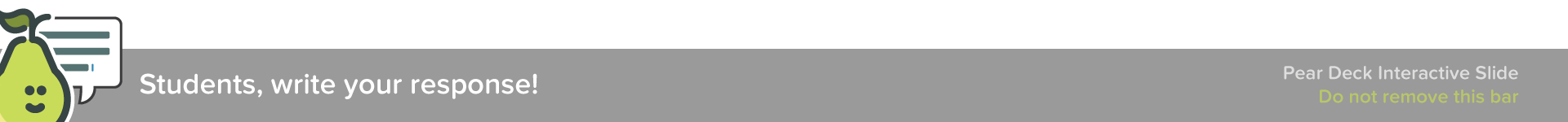 [Speaker Notes: 🍐 This is a Pear Deck Text Slide 
🍐 To edit the type of question, go back to the "Ask Students a Question" in the Pear Deck sidebar.
Dismiss to break-out rooms]
Round 3 Results
Market supply is…..

So price is….

Questions?
[Speaker Notes: Stop sharing your screen in zoom so class can see each other when you announce the production decisions.  (They will still have your slides on their mobile device.)
Announce production decisions (anonymously), total market supply and price.
Ask if there are questions.  Anticipate some questions/comments directed to other teams.
If collusion did not happen, or they colluded and stuck to the agreement, continue with Round 4. Notice next 4 slides say “Next Round” so they can be re-used for a 4th or 5th round if necessary. 
If they colluded and cheated on the agreement, end the game here.  Quickly click past the next 4 “next round”  slides.  Have teams submit their balance sheets by sharing the link via Canvas message or private zoom chat.]
Round 4
Exciting News!
Trade Convention for Industry Executives.
Each company can send 1 person (does not have to be team captain)
Round 3 production decisions will not be made until they return.
To attend: Leave the breakout room and return to the main room.
[Speaker Notes: Display this slide after students have returned to the breakout rooms.  
Broadcast a message to the breakout rooms to see slides for exciting announcement.
Use additional messages or pop into rooms to encourage reps to quickly attend the conference (leave breakout and return to main room).
Listen in on the meeting in the main room so you know when to send them back to their break-out rooms.]
Round 4
Executives Returning….
Make production decision for Round 3.
Team captains submit by Pear Deck.
“Team 1: # Produced”
Everyone return to the main room after you have submitted your production decision.
Use the Zoom “ask for help” button if you have a question.
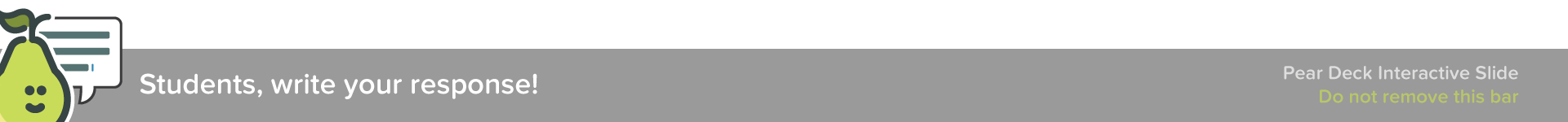 [Speaker Notes: 🍐 This is a Pear Deck Text Slide 
🍐 To edit the type of question, go back to the "Ask Students a Question" in the Pear Deck sidebar.
Dismiss to break-out rooms]
Round 4 Results
Market supply is…..

So price is….

Questions?
[Speaker Notes: Stop sharing your screen in zoom so class can see each other when you announce the production decisions.  (They will still have your slides on their mobile device.)
Announce production decisions (anonymously), total market supply and price.
Ask if there are questions.  Anticipate some questions/comments directed to other teams.
If collusion did not happen, or they colluded and stuck to the agreement, continue with Round 4. Notice next 4 slides say “Next Round” so they can be re-used for a 4th or 5th round if necessary. 
If they colluded and cheated on the agreement, end the game here.  Quickly click past the next 4 “next round”  slides.  Have teams submit their balance sheets by sharing the link via Canvas message or private zoom chat.]
And the winners are...
Profit = Current Balance - $150 (your starting balance)

Accountants calculate your company’s profit and be prepared to submit via Pear Deck at the end of the session.
[Speaker Notes: 🍐 This is a Pear Deck Text Slide 
🍐 To edit the type of question, go back to the "Ask Students a Question" in the Pear Deck sidebar.]
Debrief
What happened?
Why did you want to talk to the other companies?
Did it work?
What motivated you to collude?
What motivated you to cheat on that collusive agreement?
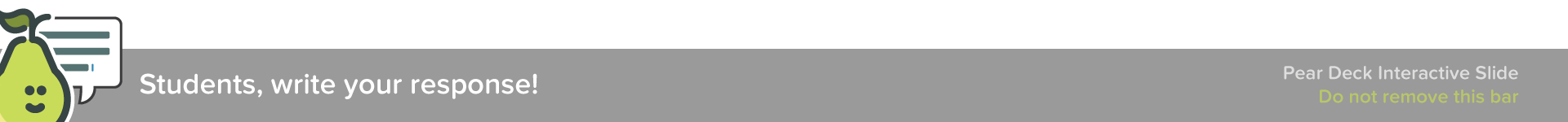 [Speaker Notes: 🍐 This is a Pear Deck Text Slide 
🍐 To edit the type of question, go back to the "Ask Students a Question" in the Pear Deck sidebar.
Consider just displaying student answers while you ask a series of debriefing questions.  They can all participate and continue to submit new answers to each question.  The stream of answers will appear.
Suggested debrief questions from lesson:
Which team made the most money?  What was your strategy?
	•	Which team made the least?  What was your strategy and why did it fail?
	•	Why did you want to talk to the other teams/companies?
	•	Why did you agree to set production levels?  What was the impact on the market of such an agreement?  What was the impact on your profit?
	•	How did you decide how much to produce?
	•	Did agreeing to set production levels work?  Why?  Why not?
	•	How did the profit motive, the desire of teams to make profit, act as an incentive?  What behaviors did this incentive encourage?
	•	Looking at all the rounds of the simulation, make a generalization about the relationship between price and level of production (supply)
	•	How does the creation of a cartel affect consumers - both in terms of product availability and in terms of price?
	•	Predict what happens - in the short run and in the long run - in markets that do NOT prohibit collusion among producers.
	•	Evaluate the argument that it doesn’t matter if producers try to collude; the system of incentives Will undermine their efforts.  (You might want to read excerpts from Adam Smith at this point, or have ready a reading assignment for homework.)
	•	Predict the impact on the market of rules or laws that prohibit collusion between producers. 
	•	Predict the impact on the market of rules or laws that enforce cooperation among producers – for example:  licensing requirements for doctors, teachers, hairdressers, taxicabs; or regulatory agencies etc.]
Debrief
Whose voice isn’t represented in this conversation?
Consumers!
How would consumers they perceive this outcome?
People respond to incentives…
Buyers, sellers, business executives… even high school students!
There’s an incentive to collude.
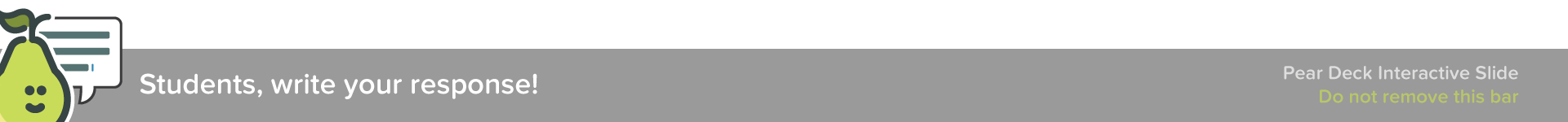 [Speaker Notes: 🍐 This is a Pear Deck Text Slide 
🍐 To edit the type of question, go back to the "Ask Students a Question" in the Pear Deck sidebar.
Consider just displaying student answers while you ask a series of debriefing questions.  They can all participate and continue to submit new answers to each question.  The stream of answers will appear.]
Conclusion
Profit is the motivator.  Competition is the regulator.
Incentives matter.
Desire for profit and competition undermine collusive agreements.
Oligopoly Resources
Cartels & Competition - FTE Lesson
EconMovies – The Dark Knight
Oligopoly and Game Theory – Crash Course 
The Evolution of Trust-https://ncase.me/trust/
Utilizing AP Classroom
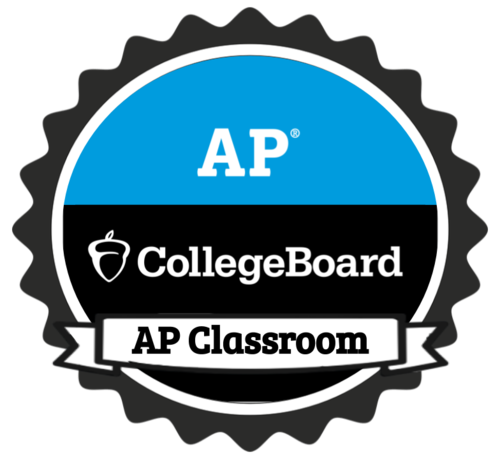 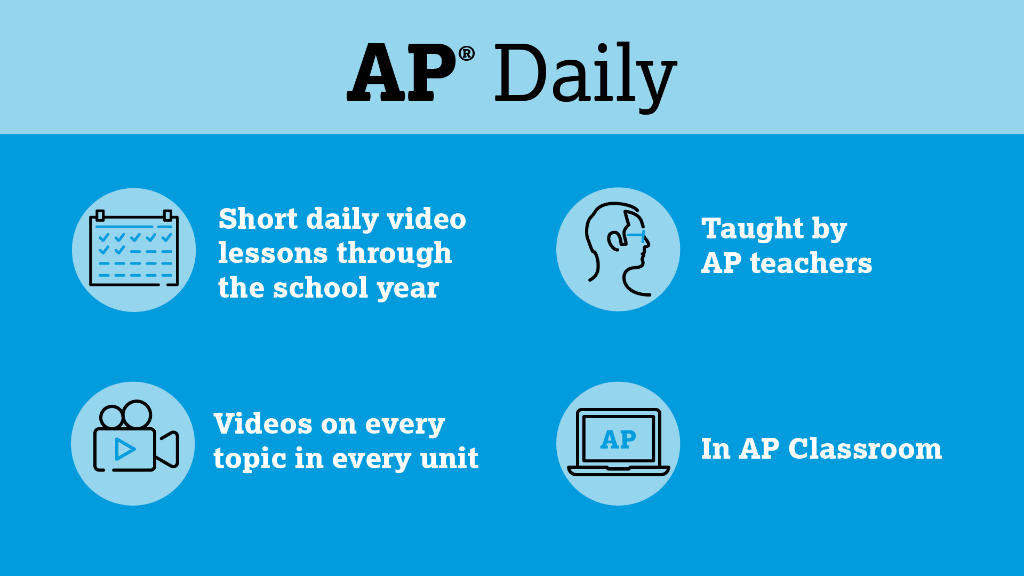 Perfectly Competitive Labor Market and Firm
Market
Firm
SL
Wage
Wage
?
$10
DL
Q
Q
5000
‹#›
The Push Up Machine
MRP = MRC
‹#›
Perfect Competition Product Market vs. Resource Market
Price
S=MC
Product Market
Firm Producing Oranges
D=MR
Q
Qe
Wage
Resource Market
Firm Hiring  Orange Pickers
SL=MRC
DL=MRP
Q
Qe
The Push-Up Machine
A new generator converts human push ups into safe and clean electrical energy. 
Each push up generates $1 worth of energy.
Supply and demand in the labor market has resulted in a equilibrium wage of $10 (MRC = $10). 
The supply curve for the firm is perfectly elastic at $10…how much will you work for? 
Assuming identical skills, hire the first worker
Let’s figure out how many workers to hire!
‹#›
Marginal Resource Cost (MRC)
The additional cost of an additional resource (worker). 
In perfectly competitive labor markets the  MRC equals the wage set by the market and is constant.
Ex: The MRC of an unskilled worker is $7.25
Another way to calculate MRC is:
Change in
Total Cost
Marginal
Resource
Cost
=
Change in Q
Inputs
‹#›
Marginal Revenue Product
The additional revenue generated by an additional worker (resource). 
In perfectly competitive product markets the  MRP equals the marginal product of the resource times the price of the product (MPxP).
Ex: If the Marginal Product of the 3rd worker is 5 and the price of the good is constant at $20 the MRP is…….
$100
Another way to calculate MRP is:
Change in
Total Revenue
Marginal
Revenue
Product
=
Change in
Q Inputs
‹#›
The Push Up Machine
Calculate MP and MRP
‹#›
[Speaker Notes: https://docs.google.com/document/d/12_jxUchSrLXRjPQsRujIps4oYchlYxH5ZuC-nsG9h2I/edit?usp=sharing]
The Push-Up Machine
Supply
Supply and demand in the INDUSTRY GRAPH has resulted in a equilibrium wage of $10. 
How much MUST each worker work for?
Why not ask for more? Why not less?

Demand
If each push up generates $1 worth of energy, what is the MRP for each worker?
How much is each worker worth to the firm?
‹#›
Debrief: The Push-Up Machine
Why does the MRP eventually fall?
Diminishing Marginal Returns.
Fixed resources means each worker will eventually add less than the previous workers.
The MRP determines the demand for labor  
The firm is willing and able to pay each worker up to the amount they generate.
Each worker is worth the amount of money they generate for the firm.
‹#›
How do you know how many resources (workers) to employ?
Continue to hire until…
MRP = MRC
‹#›
Perfectly Competitive Labor Market and Firm
SL
Wage
Wage
?
WE
DL
Q
Q
QE
Industry
Firm
‹#›
Side-by-side graph showing Market and Firm
SL
Wage
Wage
SL=MRC
WE
DL=MRP
DL
Q
Qe
Q
QE
Industry
Firm
‹#›
Minimum Wage
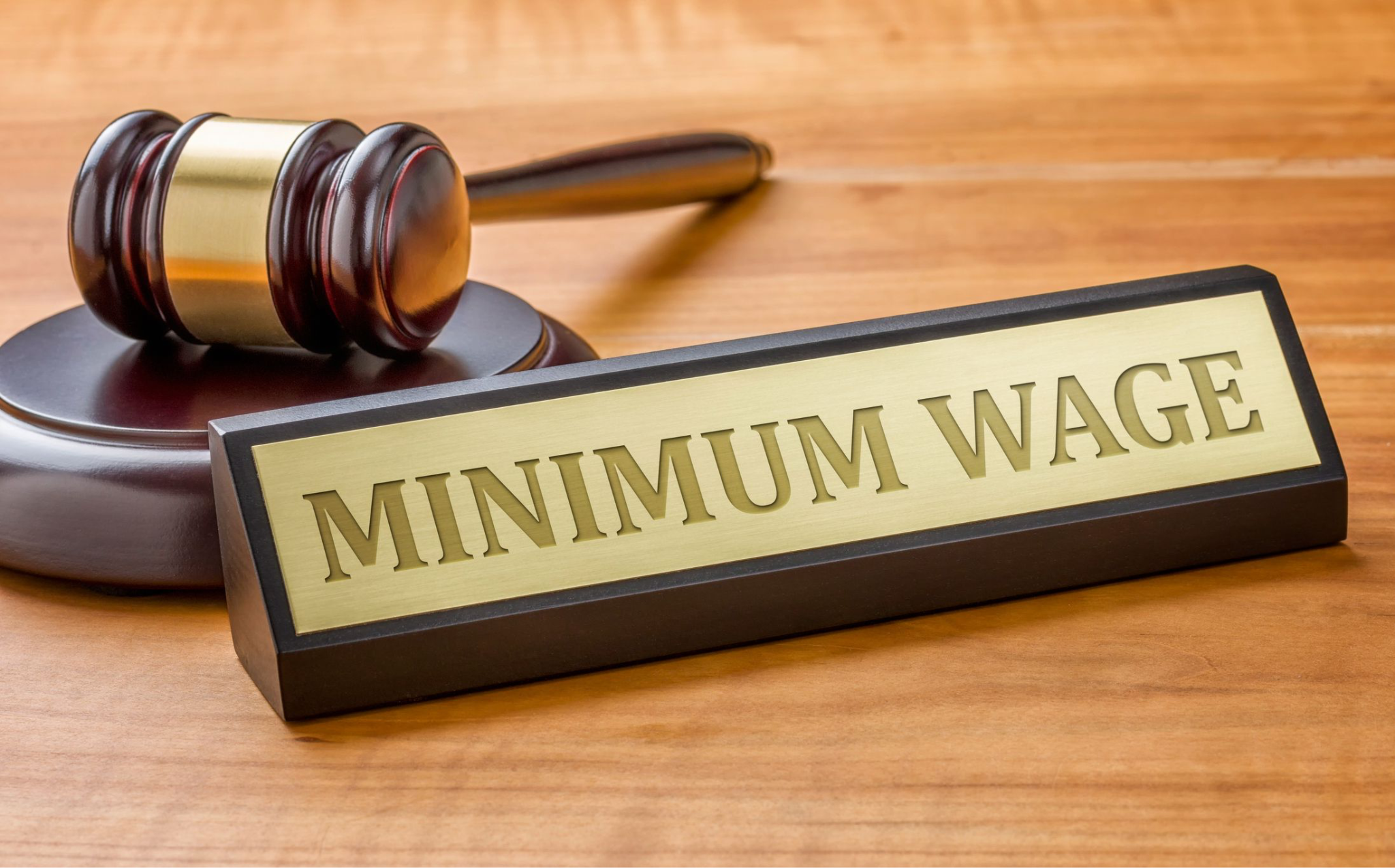 A minimum amount employers are allowed to pay their workers (a wage floor)
The government should raise the federal minimum wage to $15 per hour.
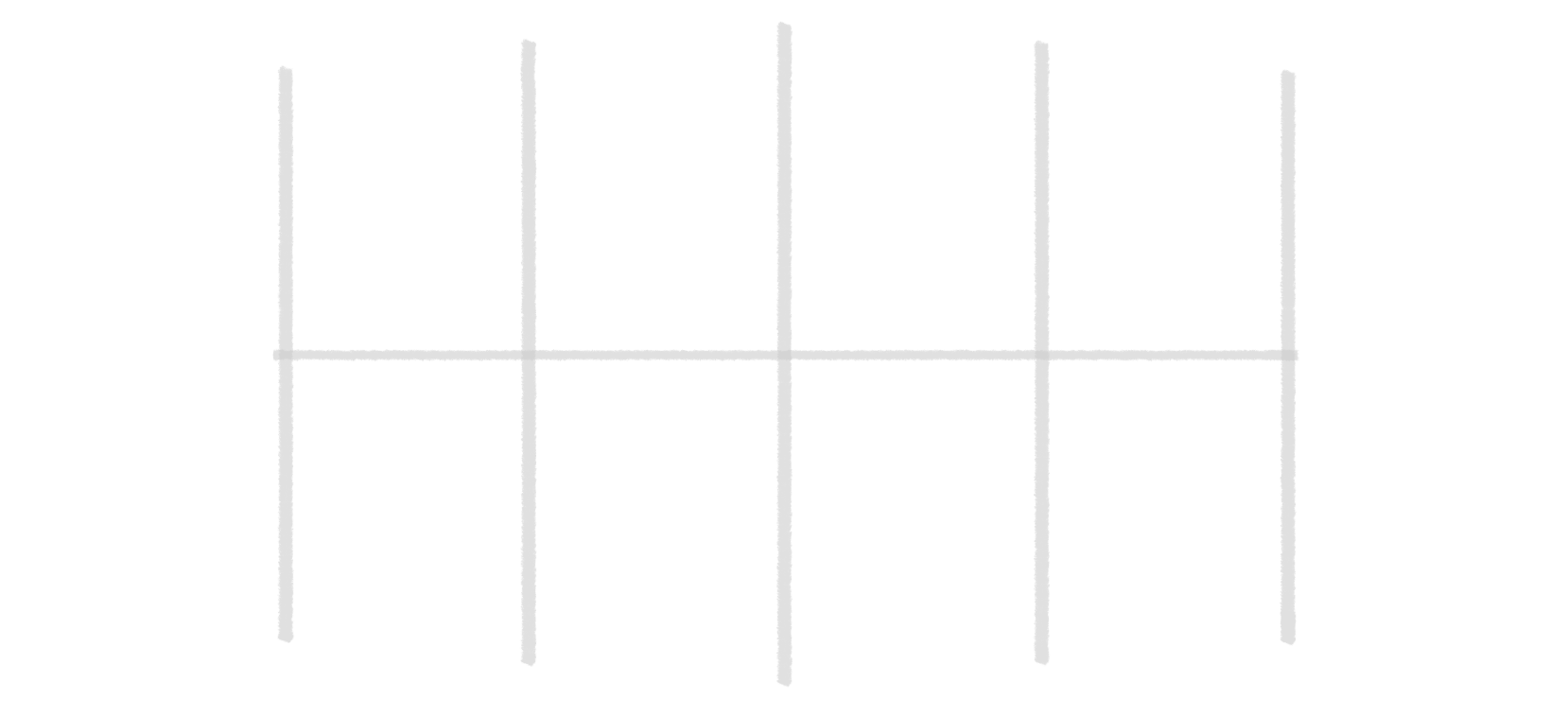 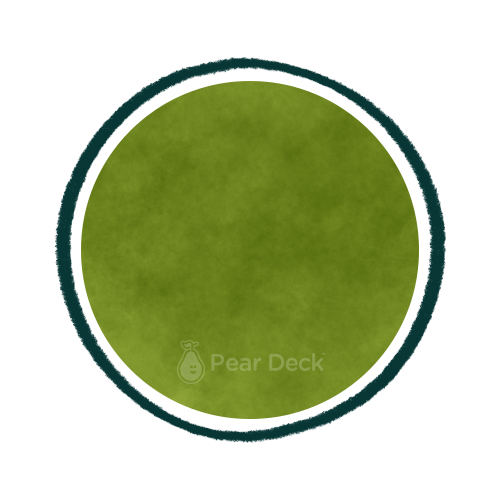 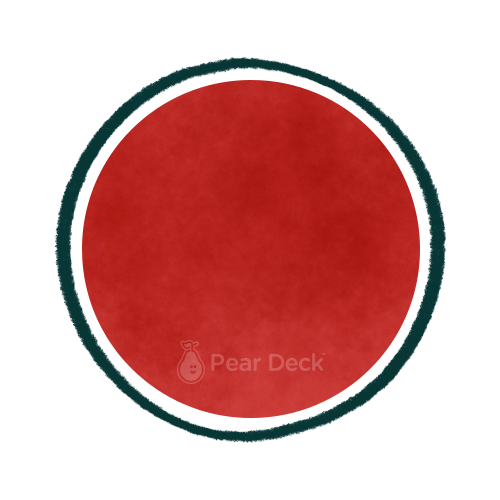 Agree
Disagree
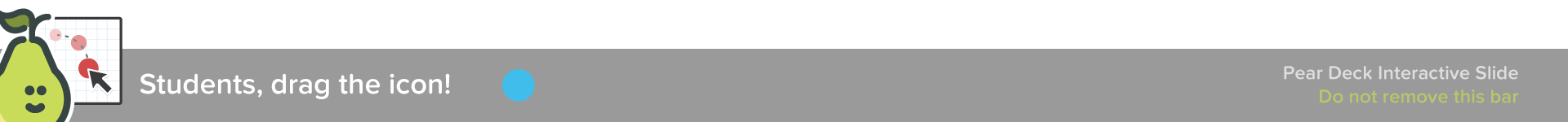 [Speaker Notes: Agree or Disagree
Use this template to do a quick check of students’ opinions during your lesson.

🍐 This is a Pear Deck Draggable™ Slide. 
🍐 To edit the type of question, go back to the "Ask Students a Question" in the Pear Deck sidebar.]
Should the government raise the federal minimum wage to $15/hour? 
What would be the purpose of this policy? 
Do you believe that a $15 minimum wage would successfully accomplish its goal? Why or why not?
Wage
S
$15

$8

$6
The government wants to “help” workers because the equilibrium wage is too low
D
5  6  7  8  9 10 11 12
Q Labor
‹#›
SALES ASSOCIATES
Wage
S
$15

$8

$6
Minimum wage is a “WAGE FLOOR.”
Where?
D
5  6  7  8  9 10 11 12
Q Labor
‹#›
Minimum Wage
Wage
S
$15

$8

$6
Wage Floor above equilibrium
D
Q Labor
5  6  7  8  9 10 11 12
Minimum Wage
Wage
Surplus of workers
(Unemployment)
S
$15

$8

$6
What’s the result?
Q demanded falls.
Q supplied increases.
D
5  6  7  8  9 10 11 12
Q Labor
‹#›
Wage
Supply
$20
$10
Demand
100
120
70
Quantity
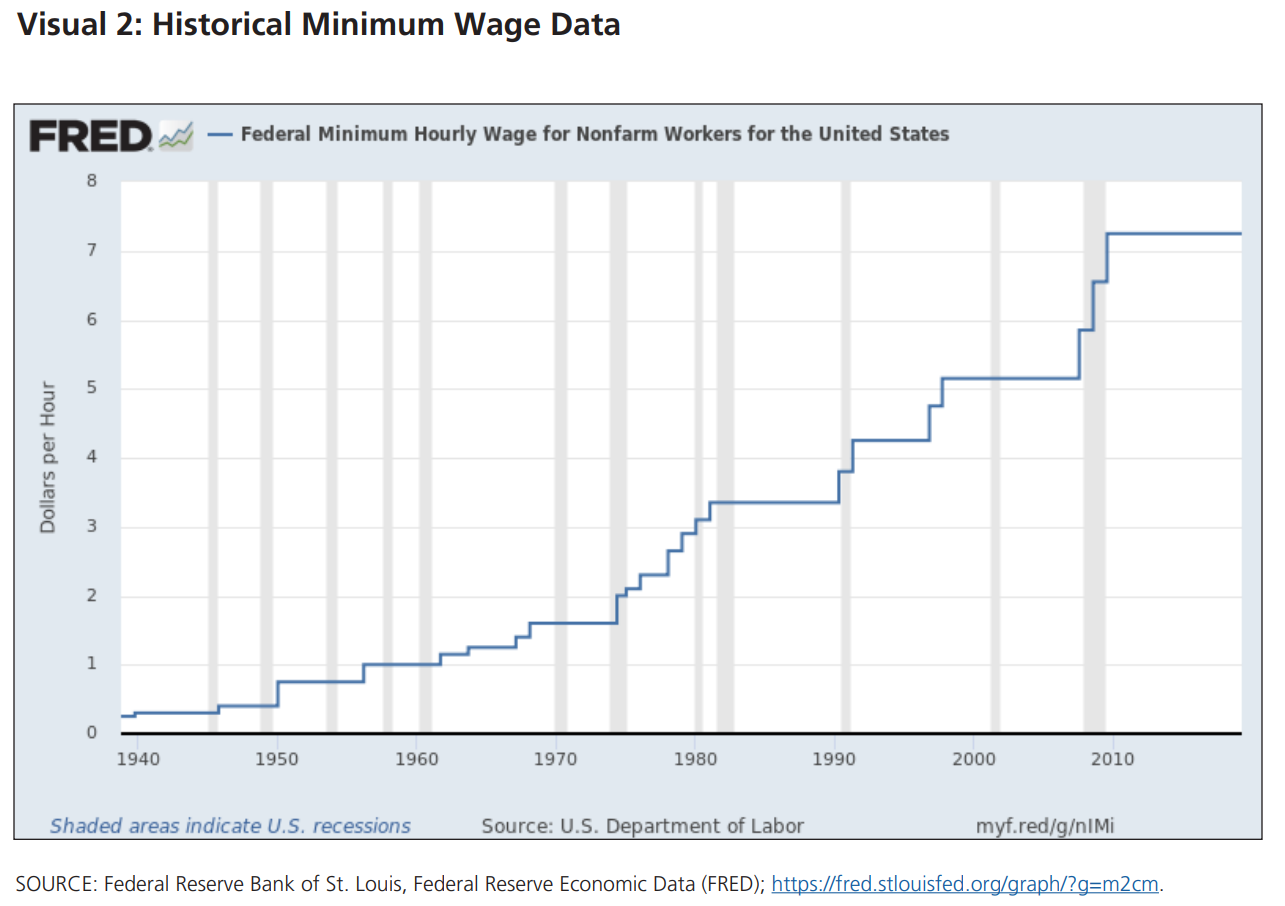 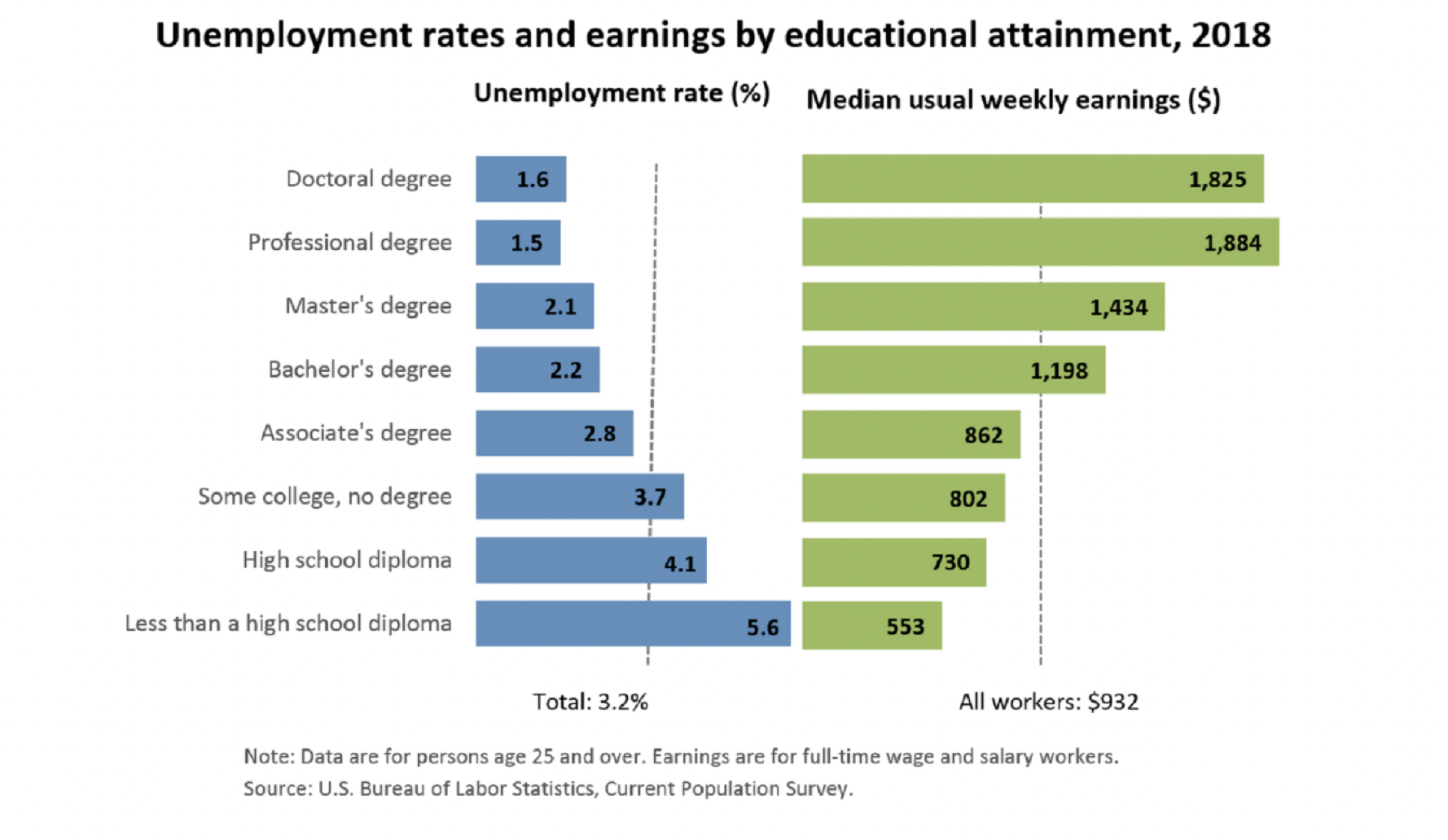 Minimum Wage Debate
Padlet
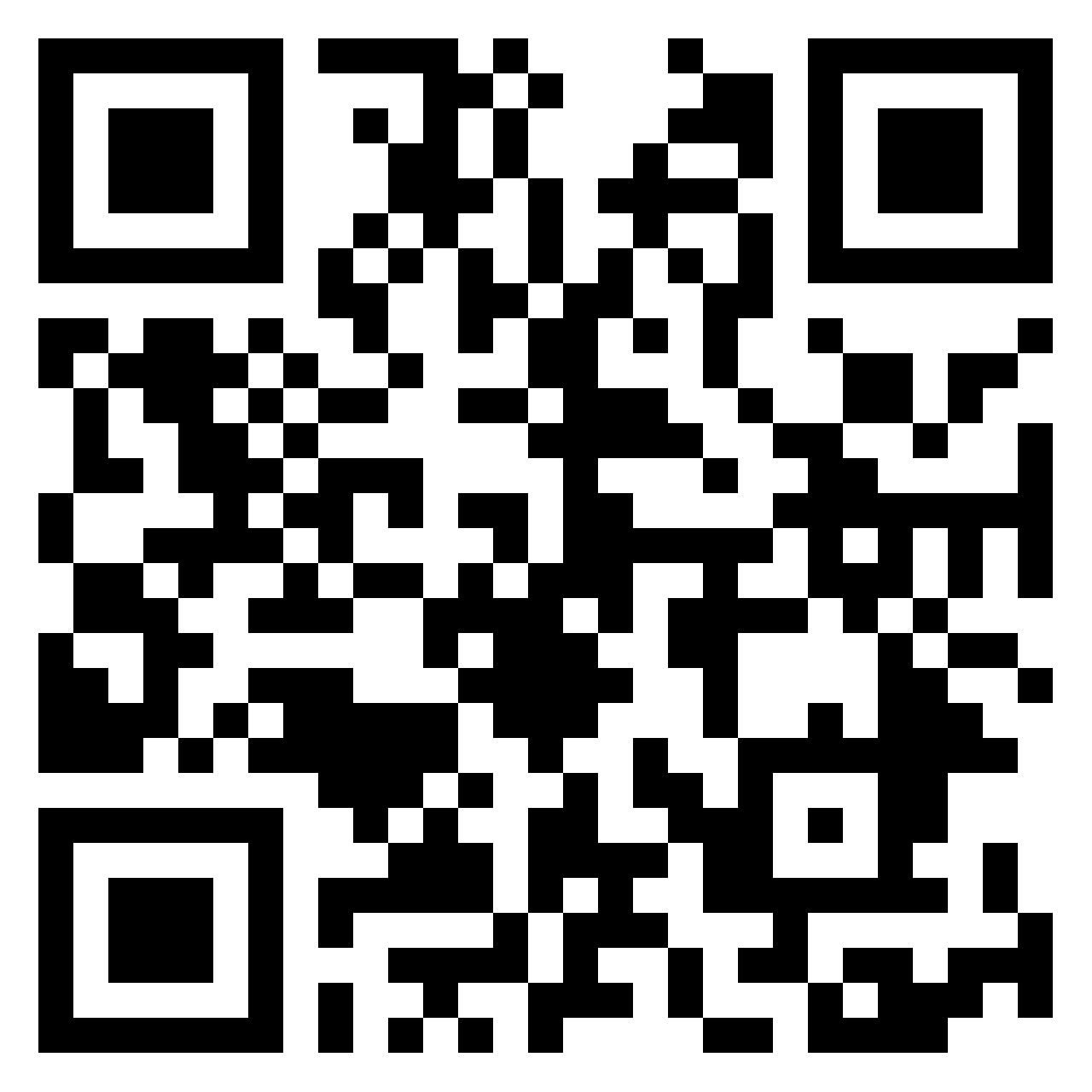 [Speaker Notes: https://padlet.com/astiglbauer/kxkjzzswvregp8q0]
Minimum Wage Structured Debate (EconLowDown)
As a class, we will be debating the minimum wage issue in class. 
The central debate topic (advocacy statement) for this debate is, “The minimum wage should be increased to $15 per hour.”
• Those who support and will argue for increasing the minimum wage to $15 
• Those who oppose and will argue against increasing the minimum wage to $15 
• A panel of debate moderators composed of four students who will prepare and ask the debate questions
Good Suggestions/Practices
Pro:  find key arguments provided by “left-leaning” think tanks such as the Center for American Progress, Political Economy Research Institute, Urban Institute, and National Employment Law Project. A search engine inquiry of “pro minimum wage increase arguments” will result in many sources.
Anti-minimum wage: could include short articles from libertarian or “right-leaning” think tanks such as the Cato Institute, Acton Institute, Heritage Foundation, and American Enterprise Institute. A search engine inquiry of “anti minimum wage increase arguments” will result in many sources.
Moderators: Prepare at least 10 questions for each side. These should be targeted toward each side of the issue and range from very broad to very specific. https://research.stlouisfed.org/ publications/page1-econ/2014/03/01/would-increasing-the-minimum-wage-reduce-poverty.
Class Layout
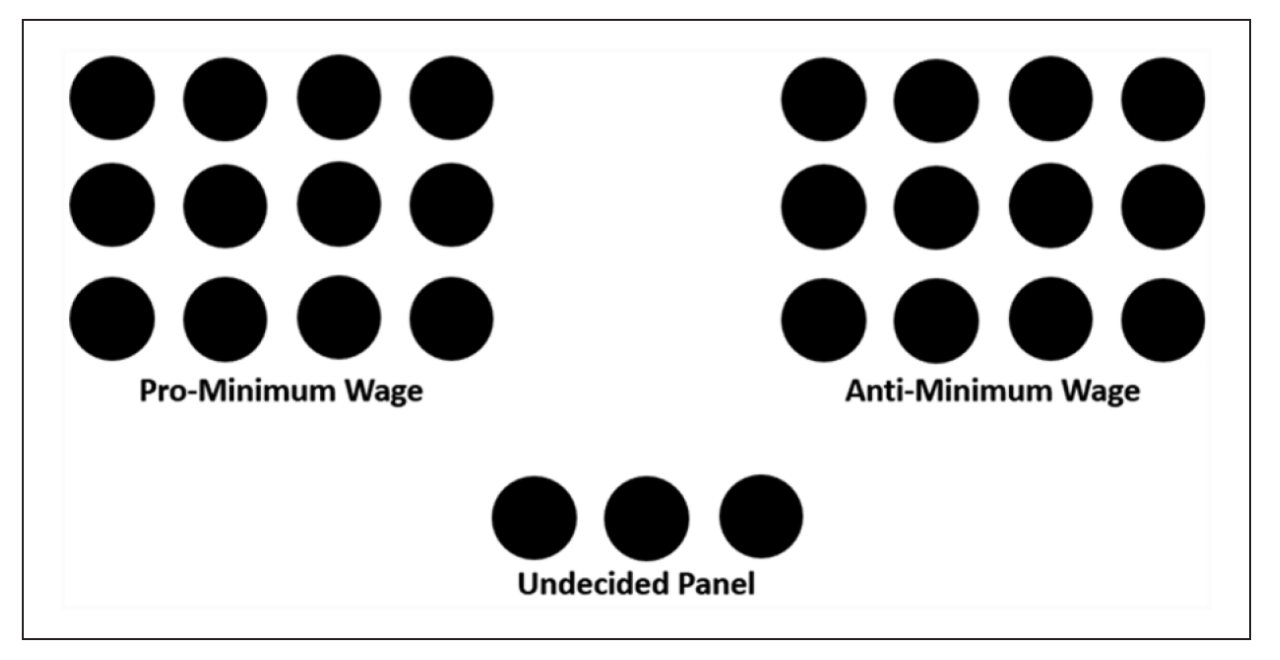 Reasons for Wage Differences
Labor Market Imperfections- 
Insufficient/misleading job information-
This prevents workers from seeking better employment.
Geographical Immobility- 
Many people are reluctant or too poor to move so they accept a lower wage
Unions 
Collective bargaining and threats to strike often lead to higher that equilibrium wages  
Wage Discrimination-
Some people get paid differently for doing the same job based on race or gender (Very illegal!).
AP Microeconomics Bootcamp
Market Structures & Labor Markets
Presented by Amanda StiglbauerBlythewood High SchoolBlythewood, SCFebruary 22, 2022
astiglbauer@richland2.org